Lecture 16: Introduction to Linear time-invariant filters; response of FIR filters to sinusoidal and exponential inputs: frequency response and system functionSections 4.2.2, 4.3, 4.4.1, 4.4.3Sections 2.2.3, 2.3
In developing the DFT, we considered discrete-time signals which are either vectors (i.e., consisted of ﬁnitely many samples) or periodic extensions thereof. We now turn our attention to general discrete-time signals, namely sequences such as 
x = x[ · ]= {x[n],n ∈ Z} 

If x is a linear combination of (not necessarily periodic) sinusoids, then it also has a spectrum. Its spectrum consists of the coeﬃcients of these sinusoids given (or plotted) as a function of frequency.
Linear ﬁlters can be used to alter the spectra of sequences in an immediate, “real time”, fashion. A linear ﬁlter H acts as a (linear) transformation of an input sequence x to an output sequence y. (Since the input and output spaces are inﬁnite-dimensional, this linear transformation is not represented by a ﬁnite-dimensional matrix.) 

y = H(x)
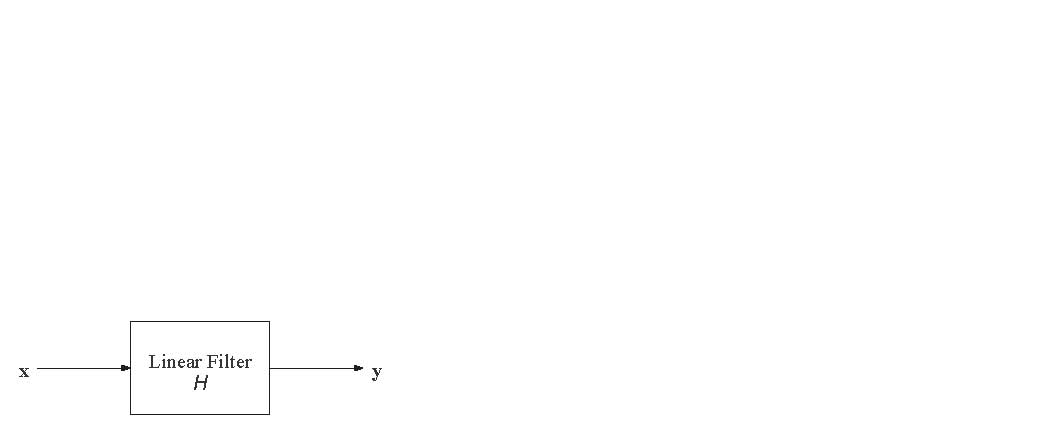 Analytically, the simplest discrete-time ﬁlter is the so-called ﬁnite impulse response (FIR) ﬁlter. At each sampling instant n, a new input sample is read in and stored in a buﬀer containing the M + 1 most recent input samples, i.e., x[n − M : n]. These samples are linearly combined using a ﬁxed vector b of coeﬃcients to produce an output sample y[n]. This procedure is described by a single formula: 
 
y[n]= b0x[n]+ b1x[n − 1] + ··· + bM x[n − M] ,n ∈ Z , 
known as the ﬁlter input-output relationship.
An FIR ﬁlter has two notable properties: 
Linearity:
If three identical ﬁlters are used on input sequences x(1), x(2) and x(3) = c1x(1) + c2x(2), then the output sequence of the third ﬁlter is the same (in terms of coeﬃcients) linear combination of the output sequences of the ﬁrst two ﬁlters, i.e., y(3) =c1y(1) + c2y(2)

Time invariance: 
If two identical ﬁlters are used on two input sequences which are time-delayed versions of each other, then the observed output sequences will also be time-delayed versions of each other (with the same delay).
An FIR ﬁlter modiﬁes the spectrum of an input sequence x, i.e, it changes the amounts (coeﬃcients) of the sinusoidal components of x. To illustrate this point, we take a single complex sinusoid of frequency ω: 
x[n]= ejωn ,n ∈ Z 
and put it through a ﬁlter with coeﬃcient vector b =[1 2 2 1]T . 

The output sequence y is given by 
y[n]= x[n]+2x[n − 1] + 2x[n − 2] + x[n − 3] 
        = ejωn + 2ejω(n−1) + 2ejω(n−2) +ejω(n−3)
		= (1+2e−jω +2e-j2ω+e-j3ω) ejωn
		= (1+2e−jω +2e-j2ω +e−j3ω) · x[n] 
Thus the output is a complex sinusoid of the same frequency; the ﬁlter merely scales the input by a complex factor which depends on the frequency ω. This is true for any FIR ﬁlter.
The scaling factor above is known as the frequency response of the ﬁlter and is denoted by H(ejω): 
H(ejω) = 1+2e−jω +2e-j2ω+e-j3ω
It is a polynomial in (negative) powers of ejω. The expression for H(ejω) can be simpliﬁed by noting the (non-circular) symmetry of the coeﬃcient vector 
b = b0:3 = [1 2 2 1]T 
about the “middle” index 3/2. Factoring out e−j3ω/2, we obtain 
H(ejω) = e−j3ω/2 (ej3ω/2 +2ejω/2 +2e-jω/2+e-j3ω/2)
	= e−j3ω/2 · (4 cos(ω/2) + 2cos(3ω/2))
The modulus |H(ejω)| of the frequency response is known as the amplitude, or magnitude, response of the ﬁlter. In this case, noting that |ejθ| = 1, we have 
|H(ejω)| = |4 cos(ω/2) + 2cos(3ω/2)| 

This function of ω is symmetric about ω = π and has three zeros in the interval [0, 2π): at ω =2π/3, π and 4π/3. Thus for any of the three input sequences 
x(1)[n]=ej2πn/3 , x(2)[n]=(−1)n, x(3)[n]=ej4πn/3  ,n ∈ Z, 

the ﬁlter output equals 0 for all n. By linearity, the same is true about any linear combination of these three input sequences; in particular, the sequence x[n] = cos(2πn/3+φ0). Why?

This means that those frequencies have been filtered from the original input
The angle ∠H(ejω) of the frequency response is known as the phase response of the ﬁlter. In this case, recalling that ∠z1z2 = ∠z1 + ∠z2, we have 
∠H(ejω)= −(3ω/2)  + ∠ (4 cos(ω/2) + 2cos(3ω/2))
The ﬁrst term is linear in ω, while the second equals 0 or ±π, depending on whether the real number 4 cos(ω/2) + 2cos(3ω/2) is positive or negative. This means that ∠H(ejω) is piecewise linear with constant slope (= −3/2) and discontinuities of size π occurring wherever 4 cos(ω/2) + 2cos(3ω/2) changes sign, i.e., at ω =2π/3, ω = π and ω =4π/3. 

Note: The phase response ∠H(ejω) is piecewise linear for all FIR ﬁlters whose coeﬃcients have even or odd symmetry about the middle index (M/2).
The expression for the frequency response H(ejω) is always periodic with period (in ω) equal to 2π; as a result, H(ejω) is (automatically) periodically extended outside the interval [0, 2π). 
The amplitude response |H(ejω)| is symmetric (even) about ω = 0 and π, while the phase response ∠H(ejω) is antisymmetric (odd) about the same frequencies. This is true for all FIR ﬁlters with real-valued coeﬃcients b0,...,bM , since 
H(e jω)= b0 + b1e-jω + ··· + bM e-jωM
and 
H(e-jω)= H(ej(2π-ω))= b0 + b1ejω + ··· + bM ejωM = H∗(ejω)

(Recall that |z ∗| = |z| and ∠z* = −∠z.)
Plotting |H(ejω)| and ∠H(ejω) requires computing H(ejω) at a suﬃciently dense set of frequencies ω in [0, 2π), i.e., 
ω = 0, 2π/N, 4π/N , . . . , 1 − 2π/N, where N >> M 
These are the Fourier frequencies for a vector of length N. Provided N ≥ M +1, the resulting vector of values of H(ejω) equals the DFT of 
[b ; 0N−M−1]
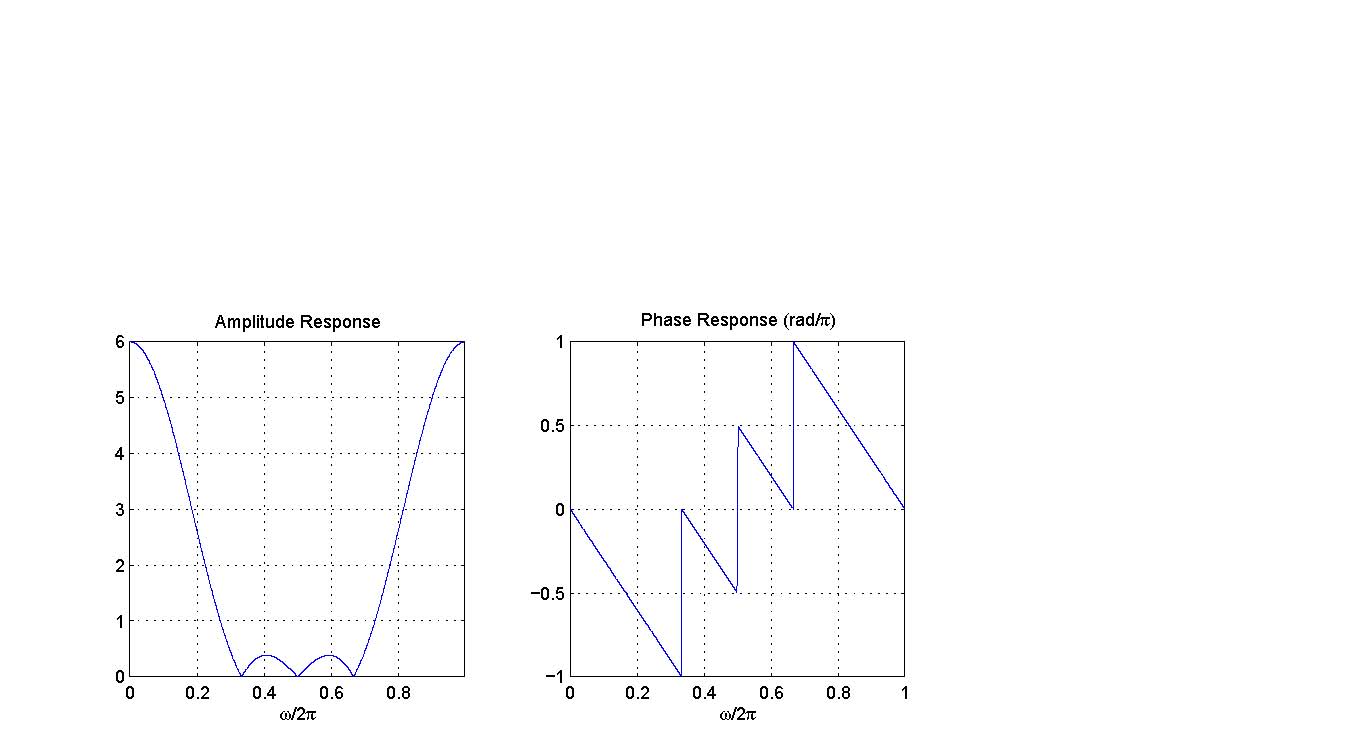 Example
The following MATLAB script computes the amplitude and phase responses of the FIR ﬁlter with input-output relationship 
y[n]= x[n]+2x[n − 1] + 2x[n − 2] + x[n − 3] 
at N = 512 uniformly spaced frequencies in [0, 2π). 

b=[1 2 2 1].’ ; 
H = fft(b,512) ;
A = abs(H) ; % amplitude response
q = angle(H) ; %
phase response 
w = (0: 1/512 : 1-1/512).’*(2*pi) ; plot(w,A) ; plot(w,q) ;
Similar conclusions can be drawn when the input signal is a complex exponential, i.e., 
 x[n]= zn, n ∈ Z 
	where z is an arbitrary complex number. Using the same ﬁlter as previously, we have, for all n, 
n−2 + z n−3 
y[n]= zn +2zn−1 + 2zn−2 + zn−3
	    = (1+2z−1 +2z−2 + z−3) zn 
	    = (1+2z−1 +2z−2 + z−3) x[n] 
The complex scaling factor 
H(z) = 1+2z−1 +2z−2 + z−3 
	is known as the system function of the ﬁlter. The frequency response H(ejω) of an FIR ﬁlter is the restriction of its system function to the unit circle z = ejω.
Problems: 4.2, 4.4